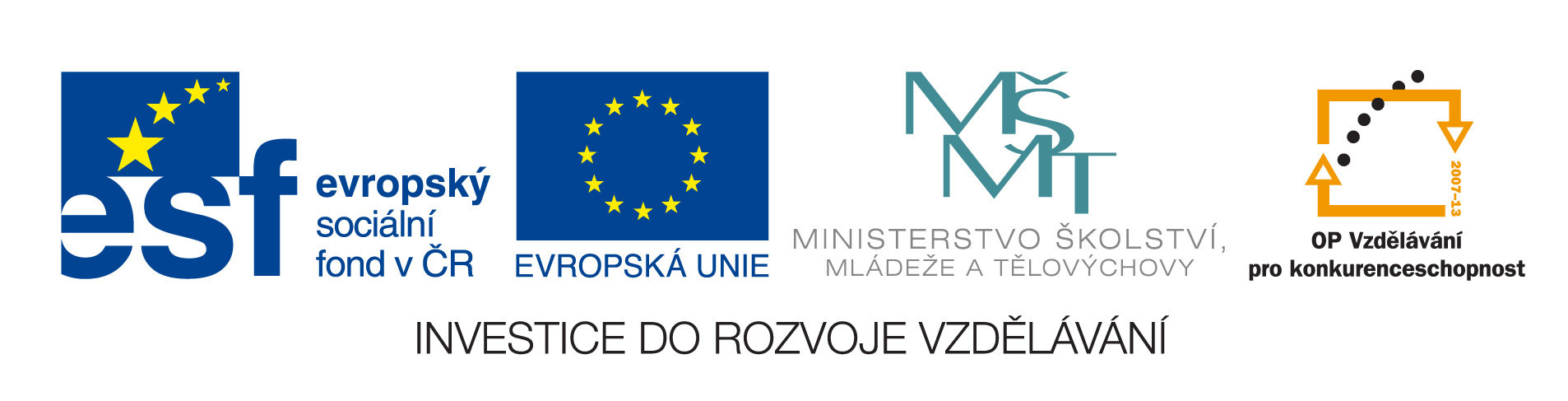 Menstruace
Jana Fišerová


EU- ICT-ČAZ-8-02
Anotace:
Žáci se seznámí s fázemi menstruačního cyklu a s hygienou při menstruaci
Očekávaný výstup:
Žáci pochopí význam menstruačního cyklu, orientují se v jeho jednotlivých fázích a chápou význam zvýšené hygieny v tomto období ženy
Vzdělávací oblast:
Člověk a jeho zdraví
Tematická oblast:
Rozmnožování a sexuální výchova
Věk:
8. a 9. ročník
Datum:
10. 6. 2011
Menstruace
Cyklus změn na sliznici dělohy
Cyklus změn hormonálních
První menstruační krvácení = menarché
Trvá obvykle 28 dnů (norma je 21- 35 dnů)
Creative Commons Attribution-Share Alike 3.0 Unported,10.6.2011, http://commons.wikimedia.org/wiki/File:MenstrualCycle_cs.svg
Fáze menstruačního cyklu
Menstruační fáze
1. – 5. den
jestliže nedojde k oplodnění vajíčka – děložní sliznice zbytečná
povrchová část sliznice se odloučí
krvácení
Předovulační fáze
6. až 13. den
ve vaječníku dozrává vajíčko
děložní sliznice sílí,  tvoří se měkká poduška
příprava dělohy k přijetí oplodněného vajíčka
Ovulační fáze
kolem 14. dne
vaječník uvolňuje zralé vajíčko do vejcovodu
v této fázi docházík oplodnění vajíčka spermií
Předmenstruační fáze
15. – 28.den
děložní sliznice vlivem hormonů roste a sílí
jestliže dojde k oplodnění, oplozené vajíčko se dostává do dělohy, kde se zanoří do děložní sliznice a dochází k vývoji zárodku
1 - Menstruace2 - Zrání folikulu3 - Starší váček  4 - Ovulace 5 - Žluté tělísko6 - Zánik žlutého        tělíska
Creative Commons Attribution-Share Alike 3.0 Unported,10.6.2011, http://commons.wikimedia.org/wiki/File:Order_of_changes_in_ovary.svg
Hygiena v období menstruace
Zvlášť důležitá
menstruační tekutinu rozkládají bakterie, což způsobuje zápach, nebezpečí infekce
silnější vylučování potu
pleť a vlasy se více mastí 
Nutné používání hygienických pomůcek:
Menstruační vložky
Tampony
Menstruační vložky 
Buničitý materiál
Dobré savé vlastnosti
Různé velikosti
Mění se každé 3 – 4 hodiny, i častěji podle síly krvácení
Krev z pochvy přirozeně odtéká
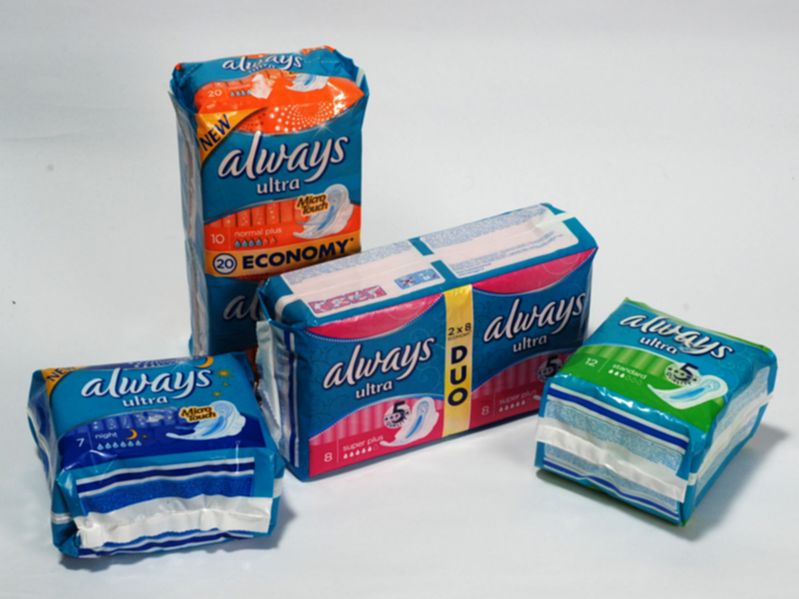 Pastorius,10.6.2011, http://commons.wikimedia.org/wiki/File:Vlozka0692.JPG
Tampony 
Vatové válečky silné jako prst opatřené nití z bavlny
Absorpce krve uvnitř těla
Zavádí se do pochvy prstem nebo pomocí aplikátoru
Výměna přibližně po 3 hodinách i častěji v závislosti na síle krvácení
Různé velikosti
Použití výhodné při plavání či jiných sportech
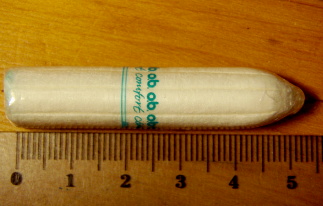 Creative Commons Attribution-Share Alike 3.0 Unported,10.6.2011, http://commons.wikimedia.org/wiki/File:Tampon.JPG